Latin Church Fathers
Ambrose of Milan
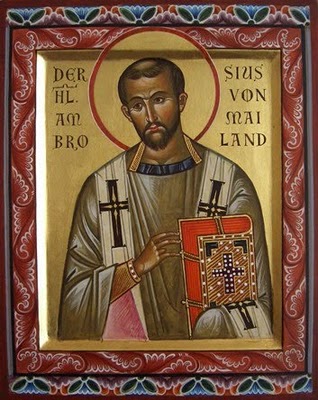 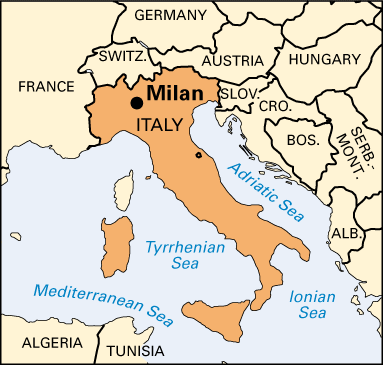 Jerome
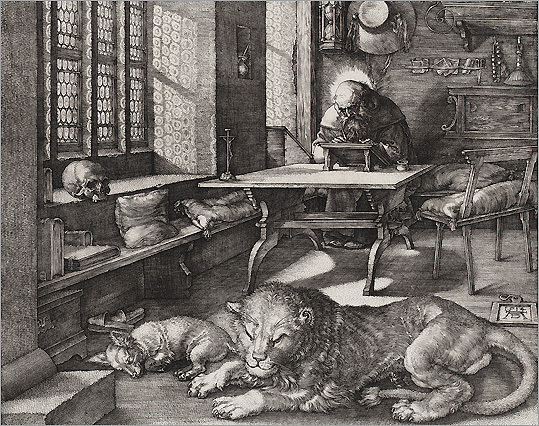 Augustine of hippo
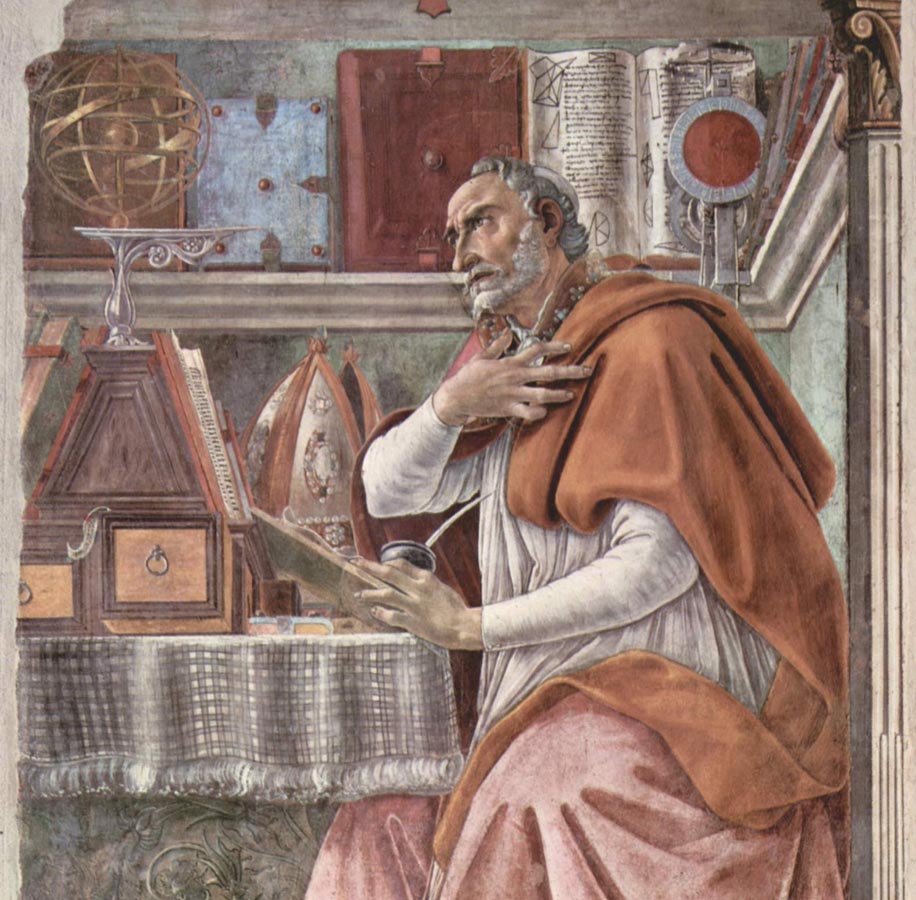 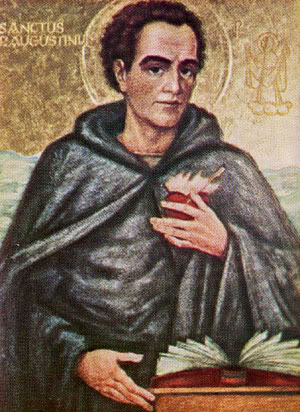